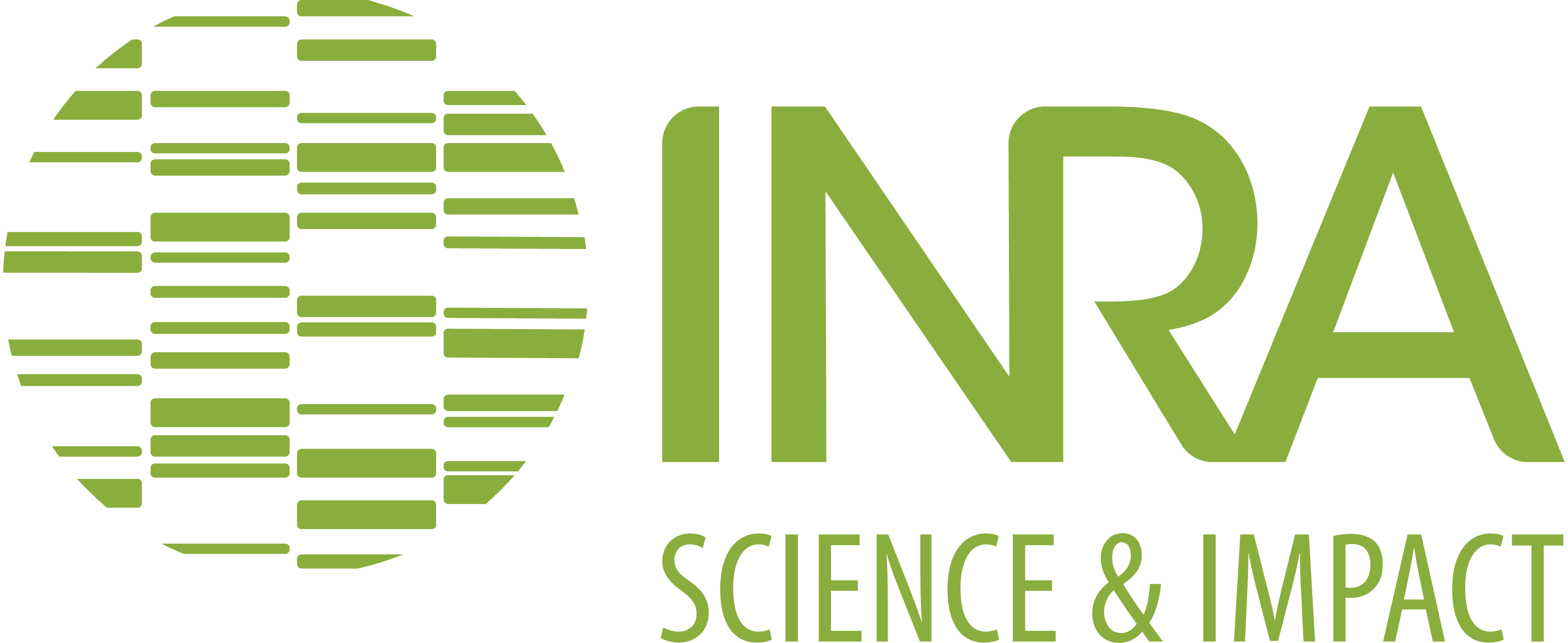 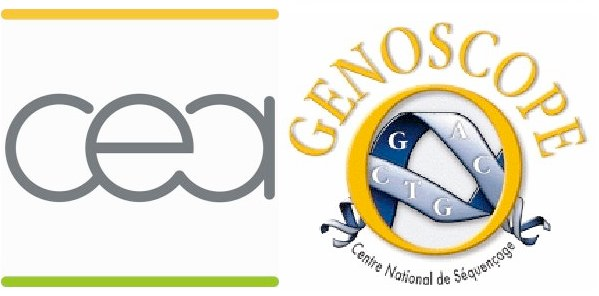 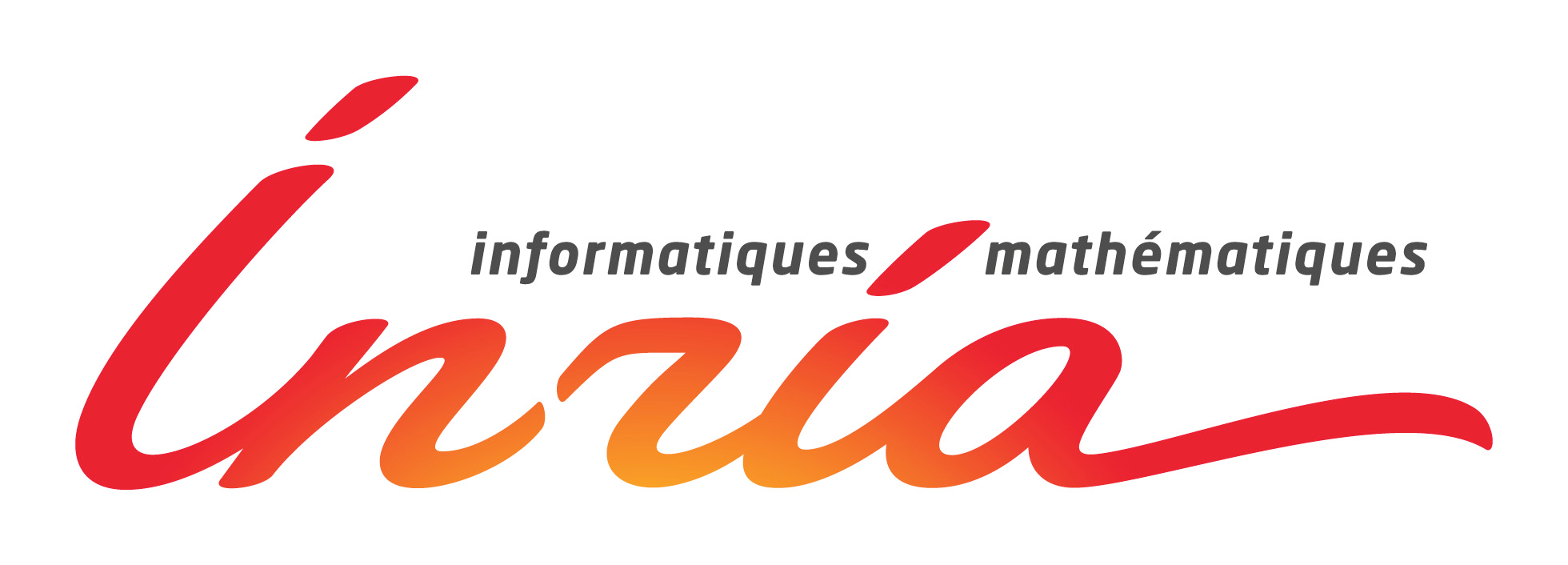 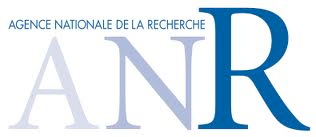 SimkaFast kmer-based method for estimating the similarity between numerous metagenomic datasets
Gaëtan BENOIT
PHD student - ANR Hydrogen

GenScale bioinformatics research group
IRISA/INRIA – Rennes - FRANCE
24/09/2015
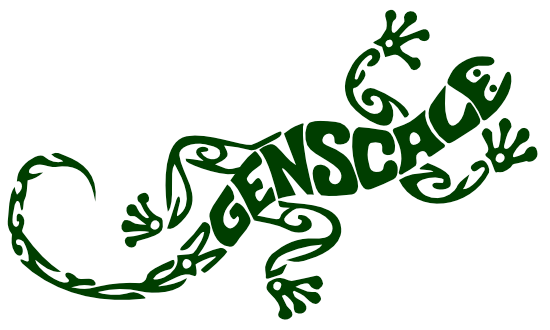 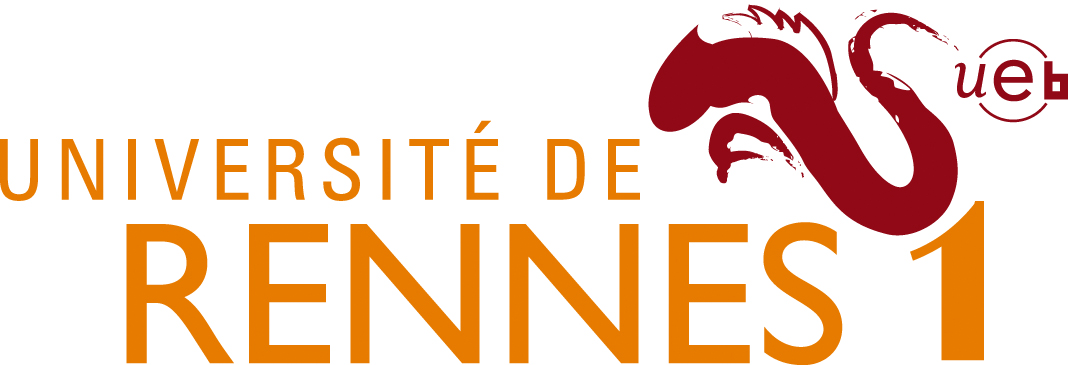 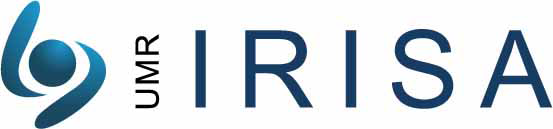 Context
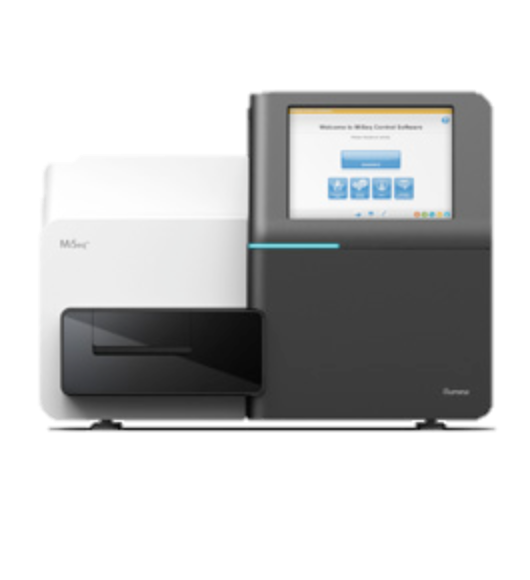 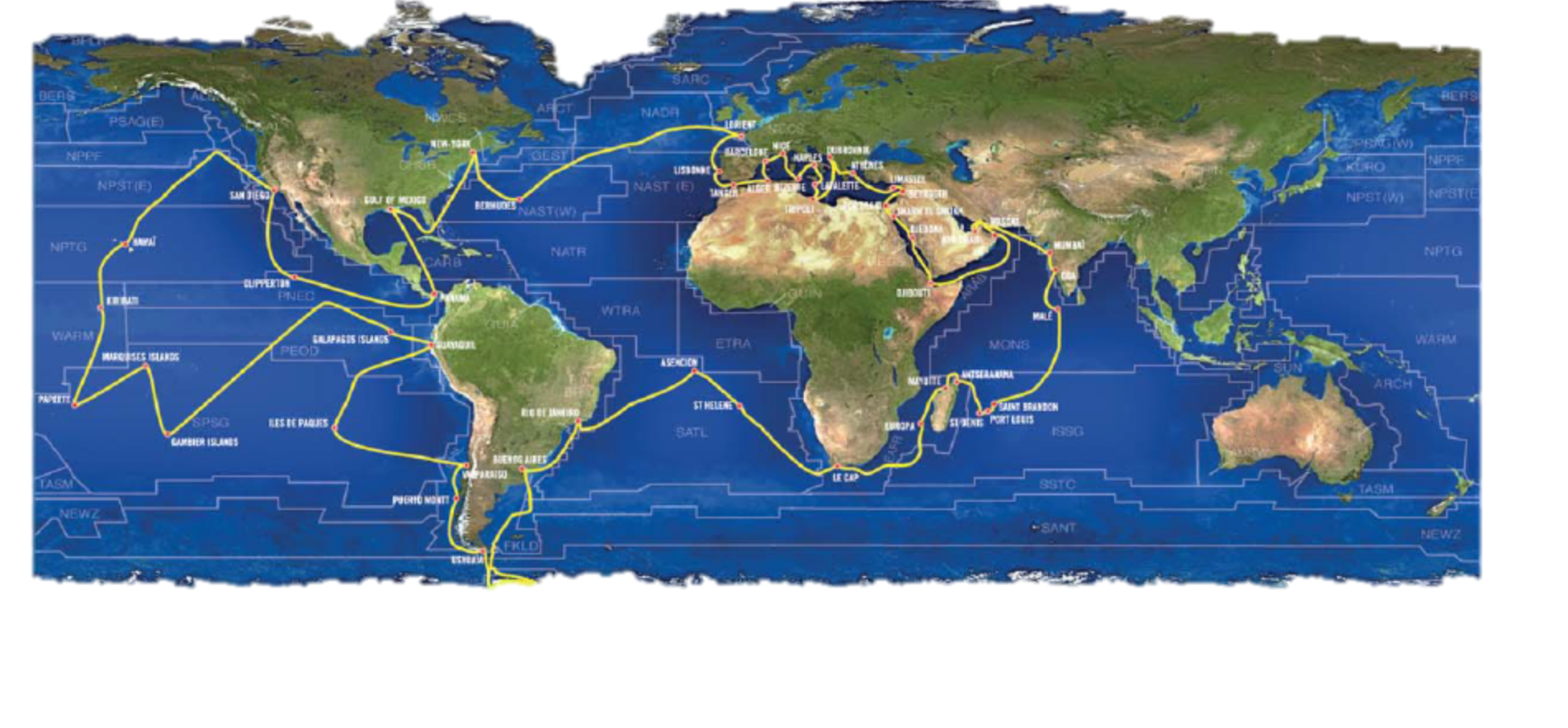 Tara Oceans
200 sampling sites
N metagenomic samples
Whole genome sequencing
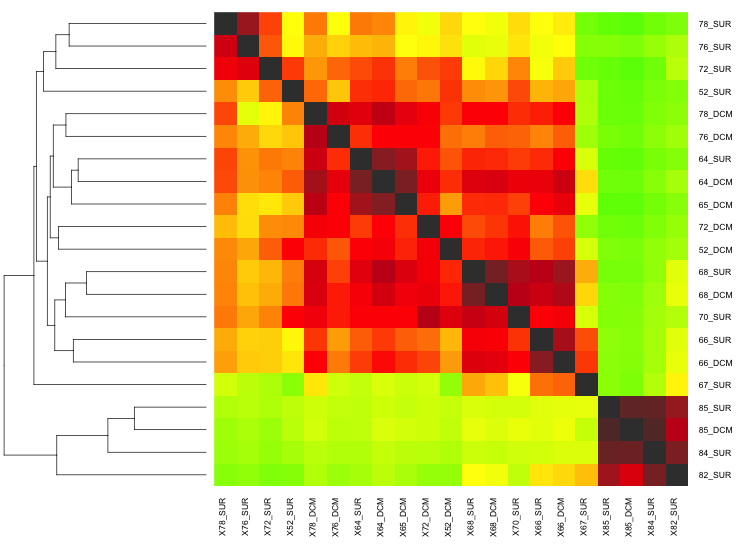 De novo
comparative
metagenomics
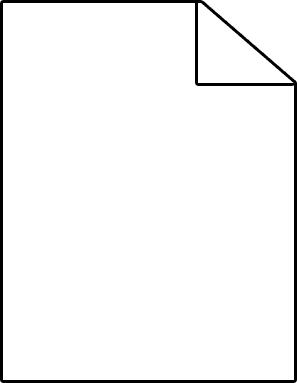 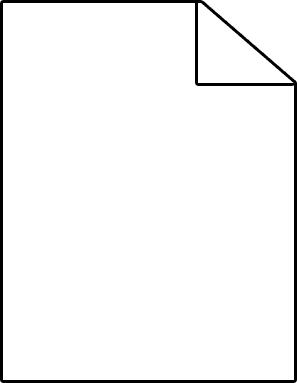 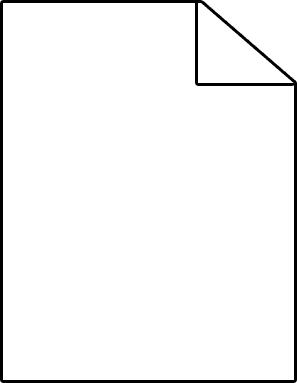 fasta
fasta
fasta
…
N MetaG datasets
Tara Oceans
> 1000 datasets
> 100 millions reads each
Similarity heatmap N²
2
De novo comparative metagenomics
Sea water
< 5% assembled reads
< 10% known species

Compare environmental data and genomic contents
Environmental characteristics of Agulhas rings affect interocean
     		plankton transport. Villar et al. Science 2015
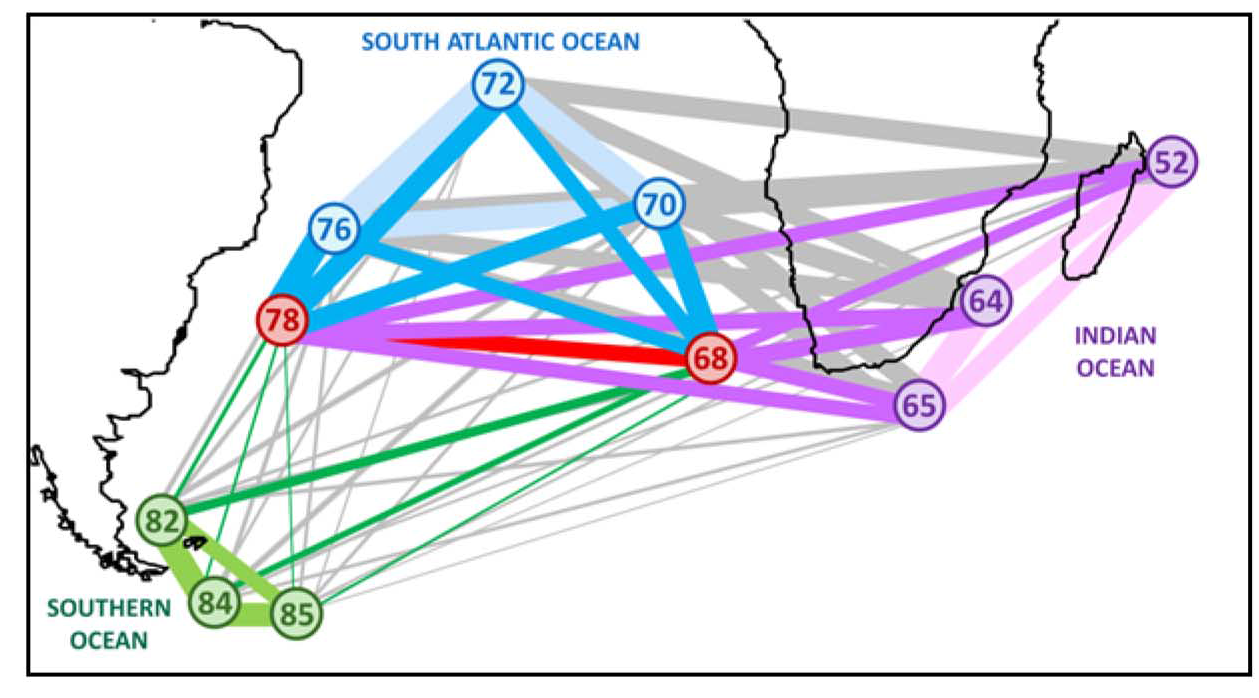 Similarities on
Barcodes
WGS
same conclusions
3
Similarity between 2 samples
Idea: Similarity is given by the size of the intersection
A
B
100M reads
Would require months of computation
specific
✖
specific
Intersection = number of similar reads
Similar: alignment score > 90%
(Blast-like approaches, all-vs-all sequence alignment)
4
State of the art
Commet (Maillet et al. IEEE BIBM 2014)
“similar”: share at least t non-overlapping kmers (words of size k)
Example: t=2:









Computes one intersection in few hours
Alignment free method
Only indexing and querying kmers
ACTGACT
CGTTAGT
ACTGACT
CGTTAGT
Does not scale on large metagenomic
projects :
N(N-1) comparisons
specific
✖
specific
A
B
5
Simka: comparing numerous datasets
New representation of datasets
Not viewed as a read-set anymore
But as a bag of its overlapping kmers
all
occurrences
of kmers
read-set
kmer-bag
AAAACG
AAACGA
AACGAA
...
AAAACG
reads
Output of kmer counting algorithm
read
AAAACGAAAACG

AAAACG
 AAACGA
  AACGAA
		... 
      AAAACG
Kmers
(k=6)
In practise k > 30
AAAACG 2
AAACGA 1
AACGAA 1
...
Distinct kmers
with their abundance
6
Partition
Sort
Count
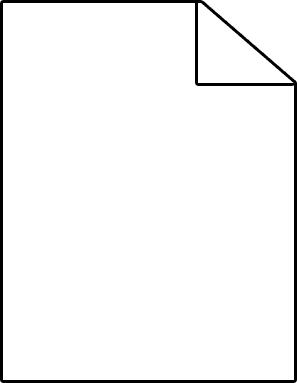 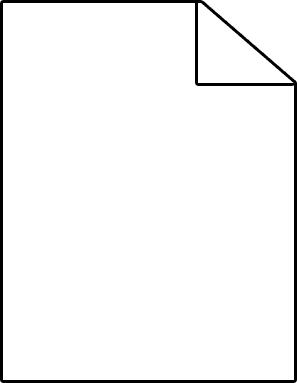 fastq
fastq
A
B
Simka: comparing numerous datasets
New similarity function
Pairwise similarity measure based on shared kmers
Abundance-based Jaccard similarity
abundance
shared
kmers
specific
We need
Fast kmer counting algorithm
Compute faster the N(N-1) comparisons
specific
With              :
Abundance of w in A
Kmer-bag
B
Kmer-bag
A
AAAAAA 4
TTTAAA 1
TTTTTT 1
AAAAAA 1
CCCCCA 1
CCCCCT 2
8
Multiset kmer counting
Count the kmers of N datasets simultaneously
Based on KMC2 algorithm (Deorowicz et al. Bioinformatics 2015)
Available in GATB library (Drezen et al. Bioinformatics 2014)
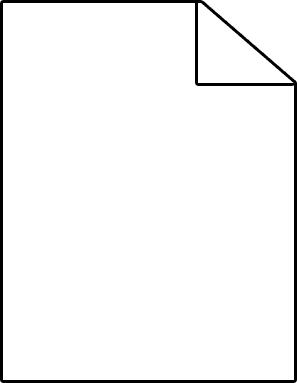 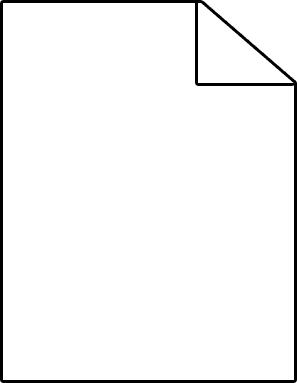 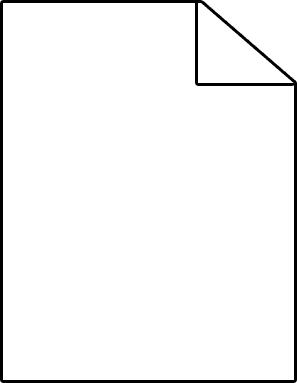 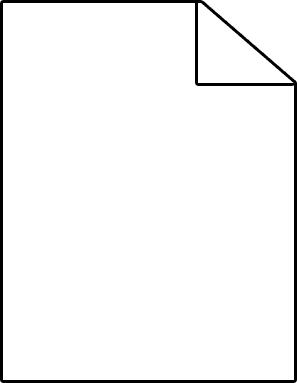 fasta
fasta
fasta
fasta
…
A
B
C
N
GATB - DSK
For each distinct kmer
Its abundance in
each dataset
We can now count the kmers of large datasets quickly
Compute all the intersections simultaneously
9
Simka algorithm
Example with 3 datasets on Abundance-based Jaccard similarity
10
Simka algorithm
Example with 3 datasets on Abundance-based Jaccard similarity
For each pair(i, j)
Kmer shared by A, B and C
A
C
B
C
A
B
11
Simka algorithm
Example with 3 datasets on Abundance-based Jaccard similarity
For each pair(i, j)
If kmer is shared Ni > 0 and Nj > 0
Kmer shared by A, B and C
A
C
B
C
A
B
12
Simka algorithm
Example with 3 datasets on Abundance-based Jaccard similarity
For each pair(i, j)
If kmer is shared Ni > 0 and Nj > 0
Update intersection n[i,j] += Ni + Nj
Kmer shared by A, B and C
+4
+2
A
C
B
C
A
B
13
Simka algorithm
Example with 3 datasets on Abundance-based Jaccard similarity
For each pair(i, j)
If kmer is shared Ni > 0 and Nj > 0
Update intersection n[i,j] += Ni + Nj
Update union u[i,j] += Ni + Nj
Kmer shared by A, B and C
+4          +2
+4
+2
A
C
B
C
A
B
14
AJ(A,B) = 6/6 = 1
Simka algorithm
Example with 3 datasets on Abundance-based Jaccard similarity
For each pair(i, j)
If kmer is shared Ni > 0 and Nj > 0
Update intersection n[i,j] += Ni + Nj
Update union u[i,j] += Ni + Nj
Kmer shared by A, B and C
+4          +8
+4          +2
+4
+2
+4
+8
A
C
B
C
A
B
15
AJ(A,B) = 6/6 = 1
AJ(A,C) = 12/12 = 1
Simka algorithm
Example with 3 datasets on Abundance-based Jaccard similarity
For each pair(i, j)
If kmer is shared Ni > 0 and Nj > 0
Update intersection n[i,j] += Ni + Nj
Update union u[i,j] += Ni + Nj
Kmer shared by A, B and C
+4          +8
+2          +8
+4          +2
+2
+8
+4
+2
+4
+8
A
C
B
C
A
B
16
AJ(A,B) = 6/6 = 1
AJ(B,C) = 10/10 = 1
AJ(A,C) = 12/12 = 1
Simka algorithm
Example with 3 datasets on Abundance-based Jaccard similarity
For each pair(i, j)
If kmer is shared Ni > 0 and Nj > 0
Update intersection n[i,j] += Ni + Nj
Update union u[i,j] += Ni + Nj
Kmer specific to A
+4+6          +8
+2          +8
+4+6          +2
+2
+8
+4
+2
+4
+8
A
C
B
C
A
B
17
AJ(A,B) = 6/12 = 0.5
AJ(B,C) = 10/10 = 1
AJ(A,C) = 12/18 = 0.66
Simka algorithm
Example with 3 datasets on Abundance-based Jaccard similarity
N(N-1)
For each pair(i, j)
If kmer is shared Ni > 0 and Nj > 0
Update intersection n[i,j] += Ni + Nj
Update union u[i,j] += Ni + Nj
Kmer specific to A
+4+6          +8
+2          +8
+4+6          +2
+2
+8
+4
+2
+4
+8
A
C
B
C
A
B
18
AJ(A,B) = 6/12 = 0.5
AJ(B,C) = 10/10 = 1
AJ(A,C) = 12/18 = 0.66
Execution time
On 21 Tara samples, 2.1G reads, 210GB data

Commet (state of the art)
On cluster (one node)
A few weeks

Simka
On cluster (one node): 3h
Counting kmers: 75%
Update unions/intersections N(N-1): 25%
On standard computer: 10h
4 GB memory, 4 cores
19
Representation of similarity
100% similar
Hierarchical
clustering
Heatmap
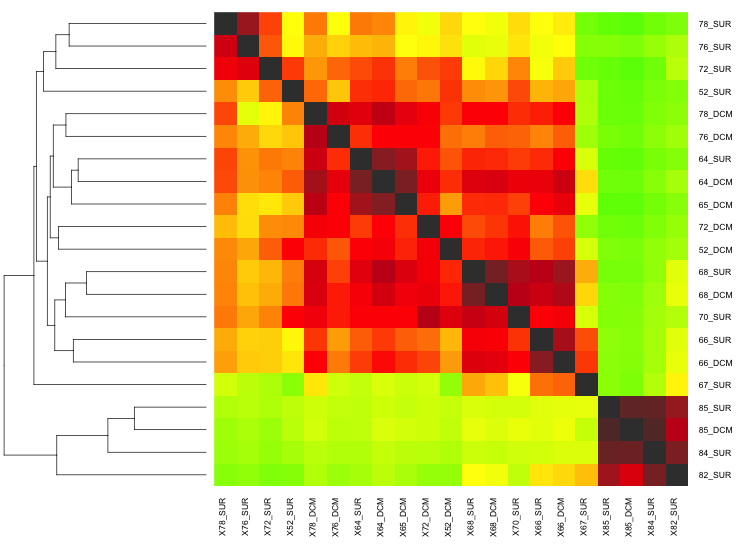 40%
similar
A
B
14% similar
Asymmetry can shows
information about diversity
20
Results
Two things to compare with Commet
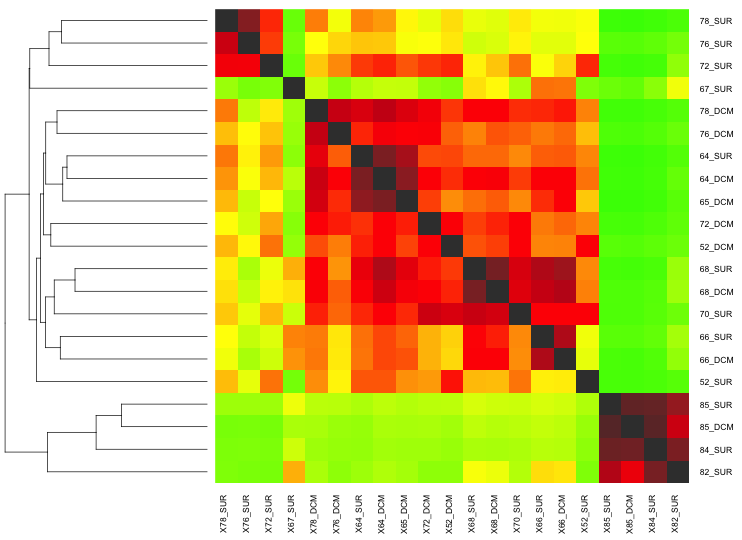 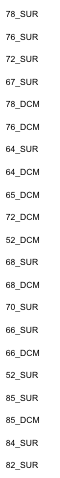 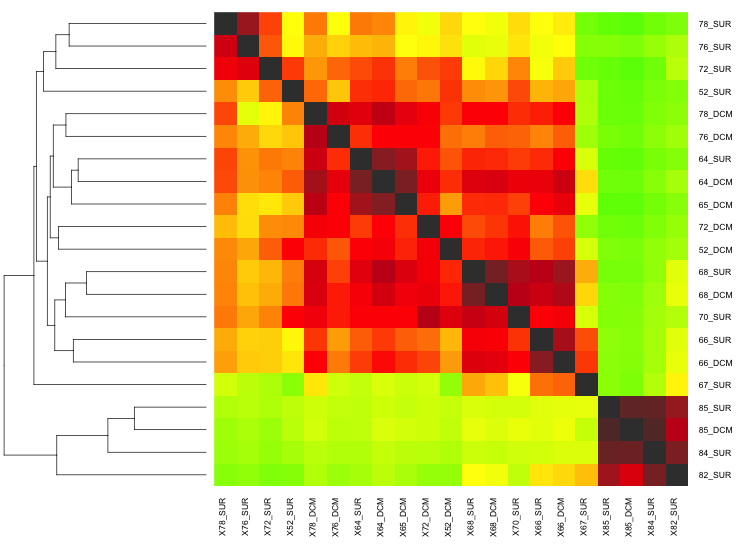 Heatmap
absolute similarity
Hierarchical clustering
relative similarity
21
On 21 datasets from Tara Oceans
Commet (k=33)
Simka (k=31)
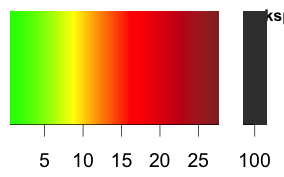 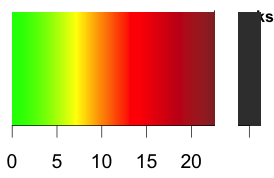 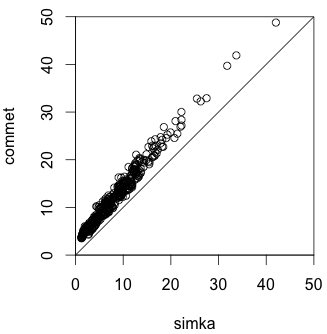 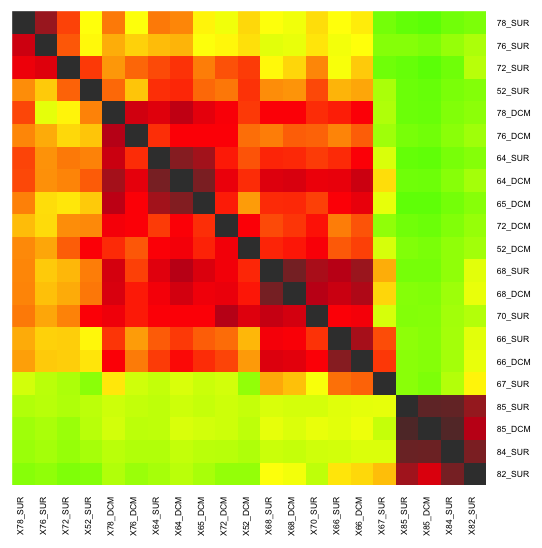 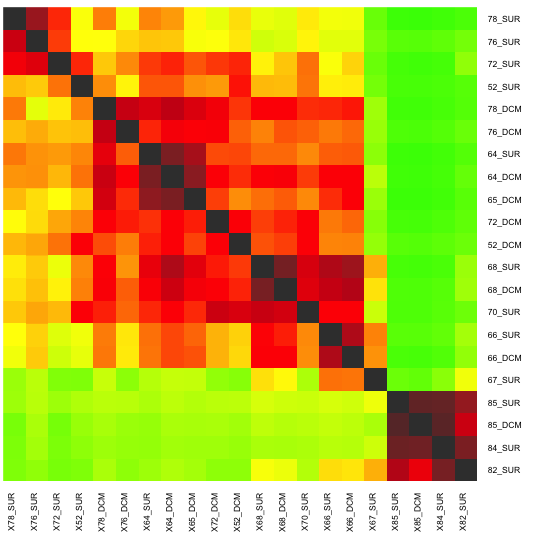 Compareads
22
On 21 datasets from Tara Oceans
Commet (k=33)
Simka (k=31)
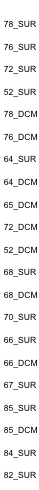 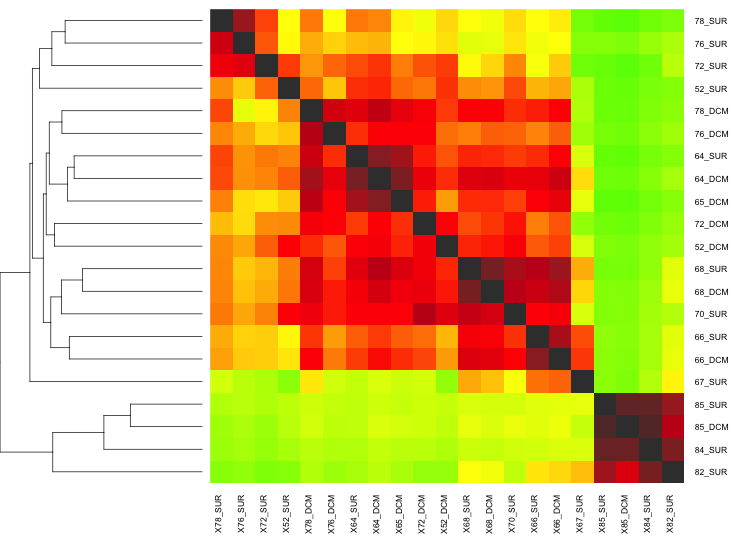 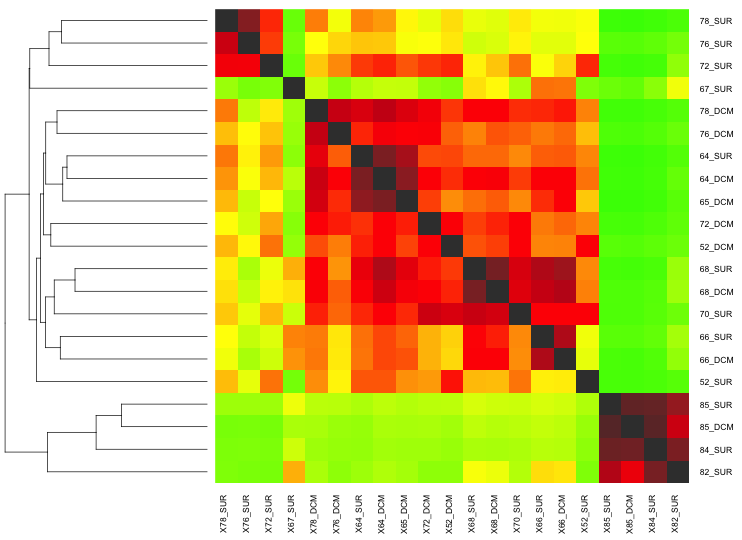 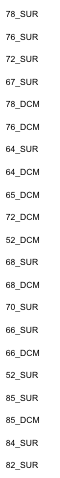 23
Other measures provided
Transform the abundance vectors to get new measures
From abundance to presence/absence







Filtering potentially erroneous kmers
Discard kmer if specific (D=1) and unique (Ni=1)
To boolean vector
Jaccard similarity:
✔
✖
✔
24
Conclusion
Simka

New pairwise similarity functions based on shared kmers
Provides measures based on abundance and presence/absence
Results close to read-based methods

Fast and low memory thanks to the GATB library
Execution time (21 Tara samples, 2.1G reads, 210GB data)
Commet (state of the art): few weeks
Simka
On cluster: 3h
On standard computer: 10h
GATB
www.gatb.inria.fr
Simka
www.gatb.fr/software/simka
25
Perspectives
Add similarity measures well used in ecology (Ex: Bray Curtis)




Bootstrapping
Test the robustness of Simka
Are there differences between using 100M or 10M reads?
Provides similarity matrix with confidence intervals
Sim(A, B) = 23% ±0.6%
Add confidence levels to dendrogram

Simka Potara
For cluster and cloud
MapReduce model
Process huge amount of data
130 Tara samples (13G reads, 1.3TB data) compared in < 1 day
26
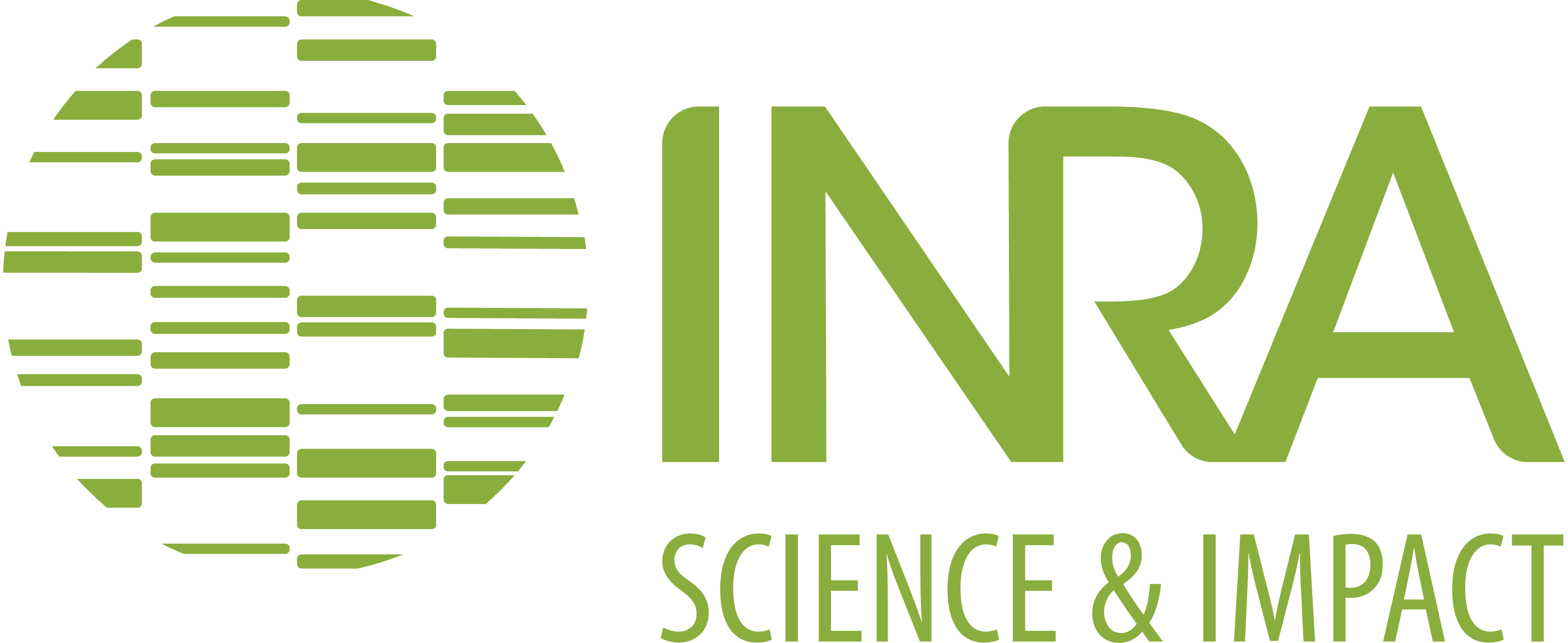 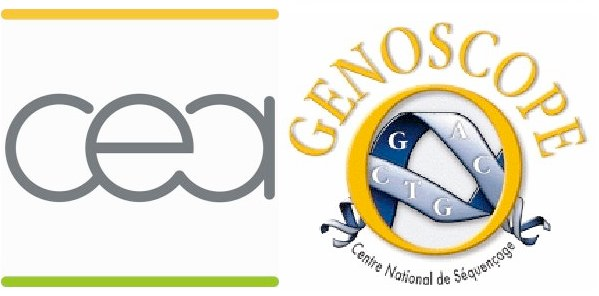 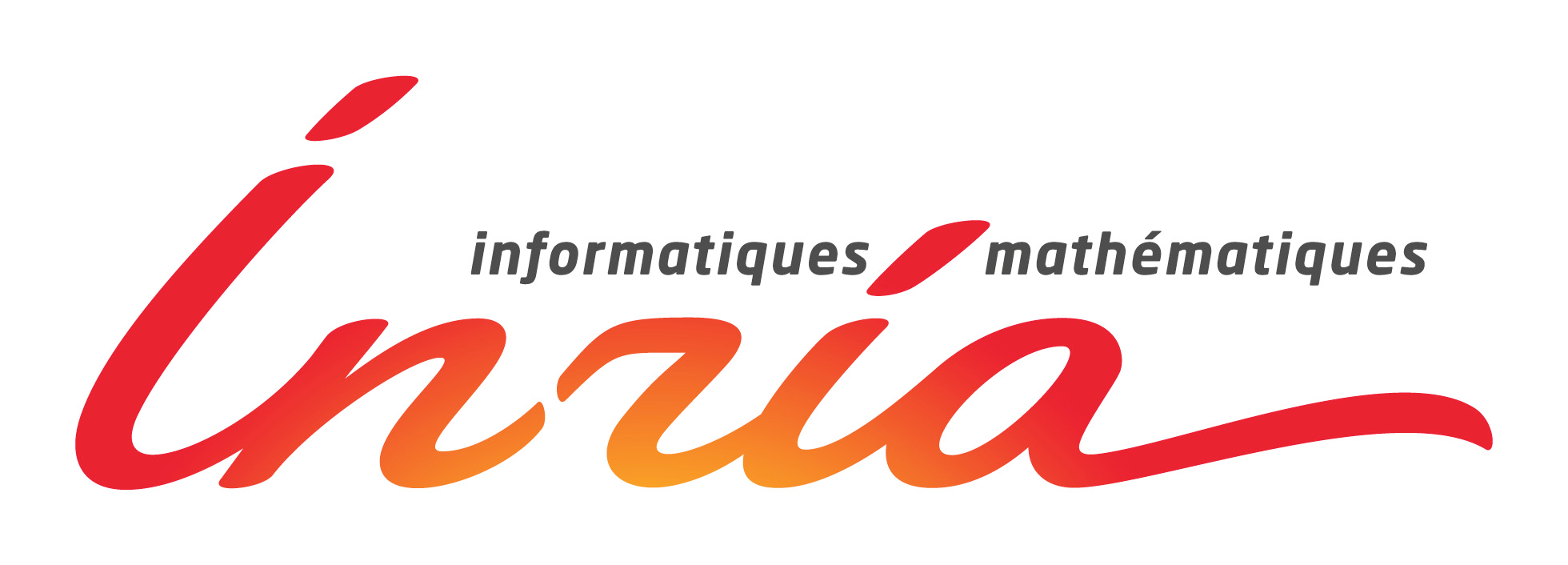 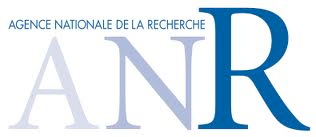 Acknowledgements
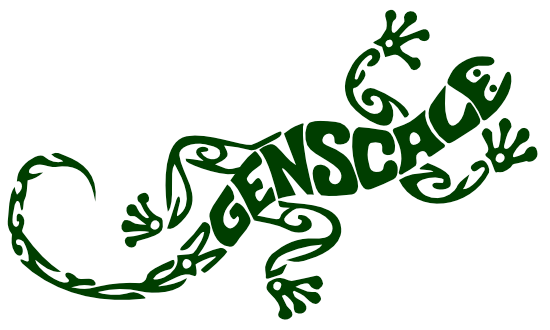 PHD Supervisor
---
Claire Lemaitre
Pierre Peterlongo
Dominique Lavenier

GATB devs
---
Erwan Drezen
Guillaume Rizk

Commet
---
Nicolas Maillet
Partners
----------------------------
INRA
---
Stéphane Robin 
Sophie Schbath 
Mahendra Mariadassou 
Julien Chiquet 
Julie Aubert 
Sarah Ouadah 
Emilie Lebarbier
CEA
---
Olivier Jaillon 
Jean-Marc Aury 
Eric Pelletier 
Thomas Vannier

Founded
---
ANR Hydrogen
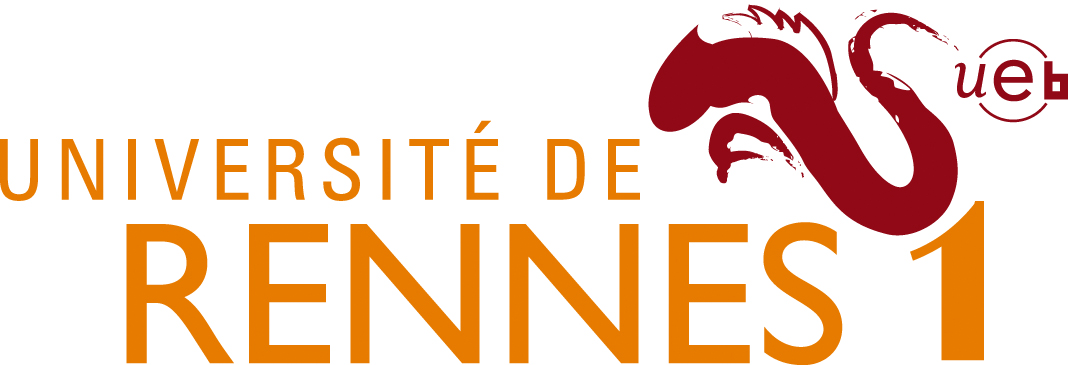 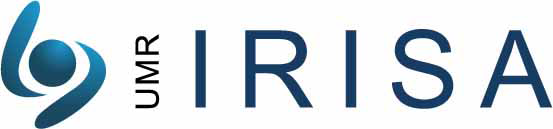 27